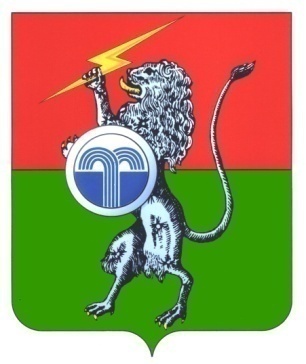 Развитие волонтерства                                                 в Суворовском районе
Белоусова Евгения Владимировна
Начальник Центра поддержки добровольчества Суворовского района
2023 год
ВЕДОМСТВЕННОЕ ПОДЧИНЕНИЕ
Центр поддержки добровольчества создан на базе МКУ «Подростково-молодежный клуб «Спектр»
Учредителем Учреждения является муниципальное образование г. Суворов Суворовского района в лице администрации муниципального образования Суворовский район
Численность кадров, занимающихся развитием добровольческой деятельности в муниципальном образовании Суворовский район
Штатная численность:
11,25 штатных единиц  в органе по работе с молодежью                         (МКУ «ПМК «Спектр»)
1 сотрудник в учреждении сферы молодежной политики  (администрация МО 
Суворовский район)
Профильное подразделение по молодежной политике внутри учреждения
Всего: 12 человек
8 - основных сотрудников
4 - внешние совместители
Инфраструктура ЦПД
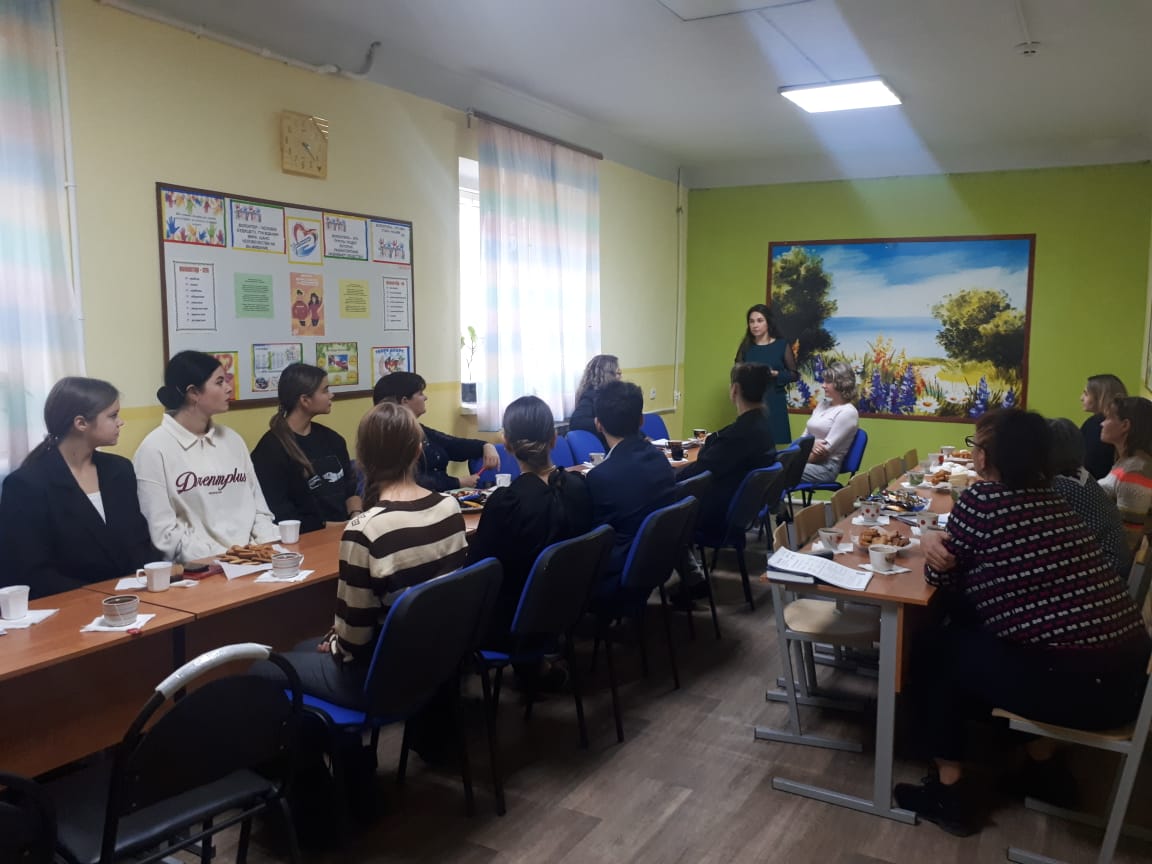 Инфраструктура имеет 2 структурных подразделения
СПТ № 1
ул. Ленина, 13
СПТ № 2
ул. Ленинского Юбилея
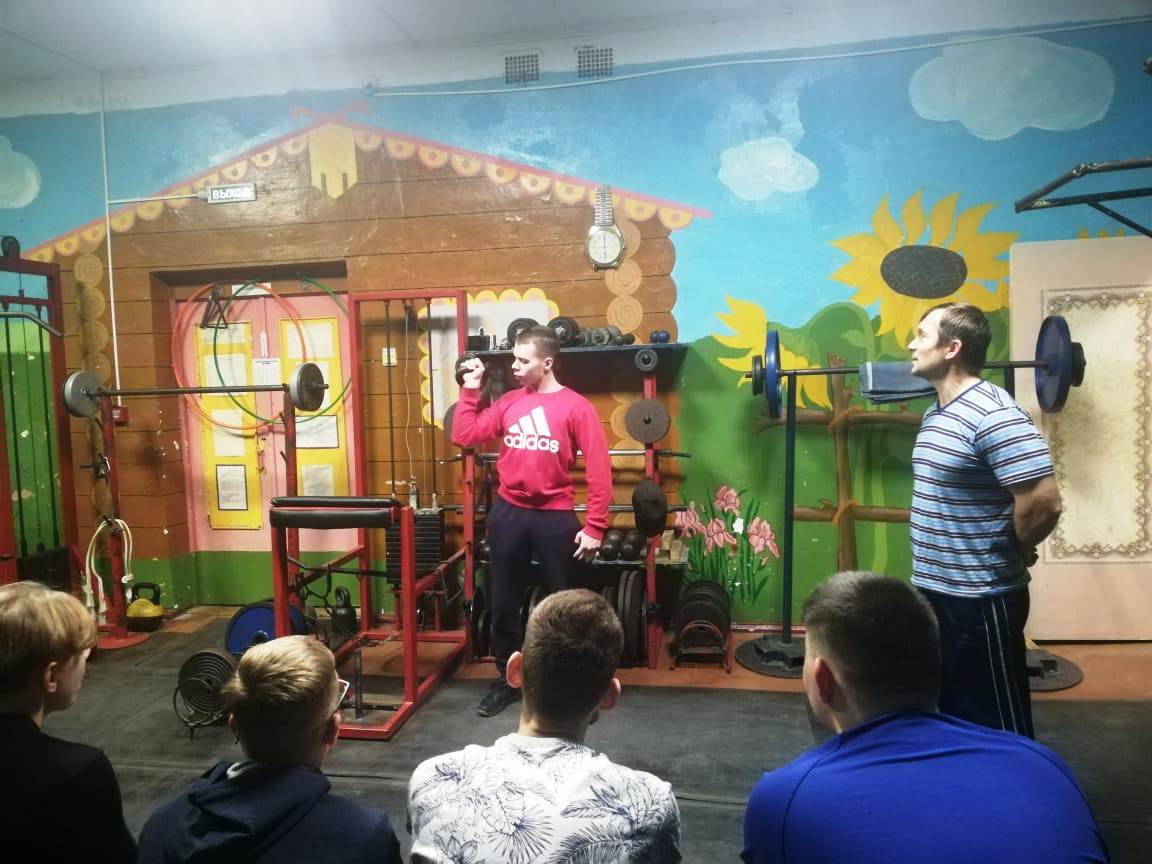 Волонтерские отряды Суворовского района
«Творим Добро» – МБОУ «Гимназия (цо) г. Суворова»;
 «Кто, если не мы!» – МБОУ «СОШ № 2 г. Суворова»;
 «Доброе сердце» – МКОУ «СОШ № 1 ЦО г. Суворова»;
 «Добротворцы» – МКОУ «Новочерепетская СОШ ЦО»;
 «Действуй!» – МБОУ «СОШ № 5 ЦО г.Суворова им. Е.П.Тарасова»;
 «Бумеранг» – МКОУ «Ханинская СОШ»;
 «Добрые дела» – МКОУ «АСОШ ЦО п. Центральный им.В.Н. Володькина»;
 «Добрые сердца» – МКОУ «Черепетская СОШ ЦО им. Н.К.Аносова»;
 «Вместе мы сила» – МКОУ «Чекалинская СОШЦО им. А.П. Чекалина»;
 «Импульс» – МБУК «Центр культуры, досуга и кино г. Суворова»;
 «БлагоДарю» - МБОУ ДО «Центр творческого развития и гуманитарного образования»;
 отряд серебряных волонтеров.
«Серебряные» волонтёры
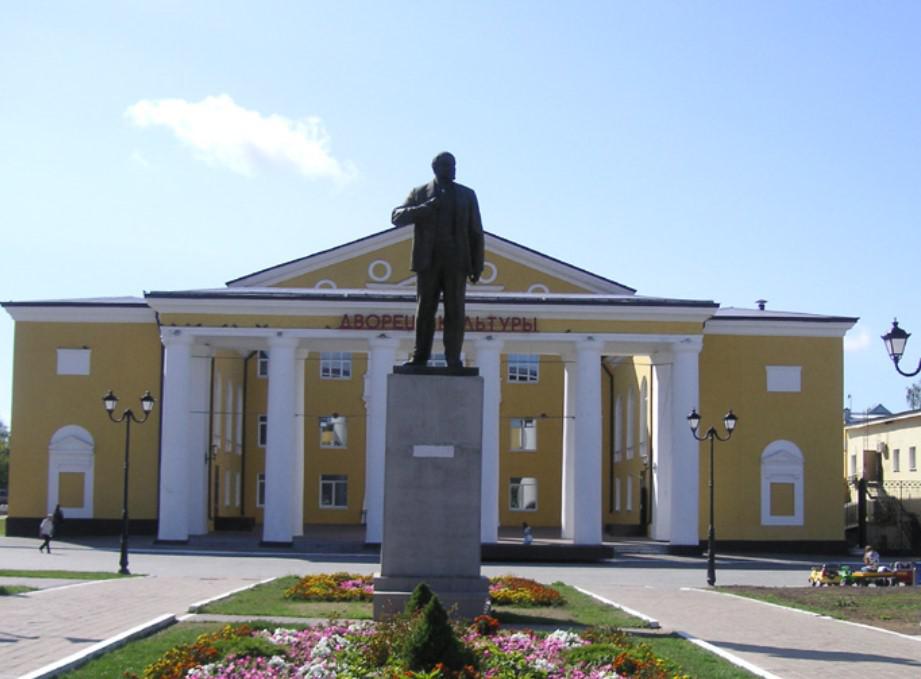 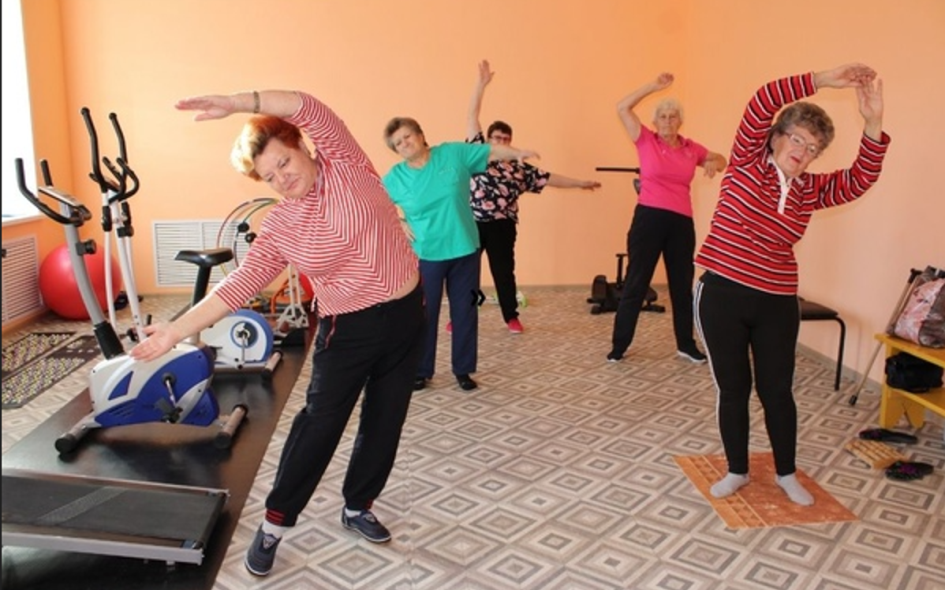 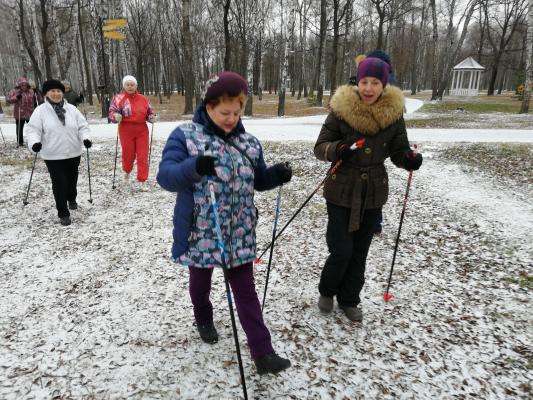 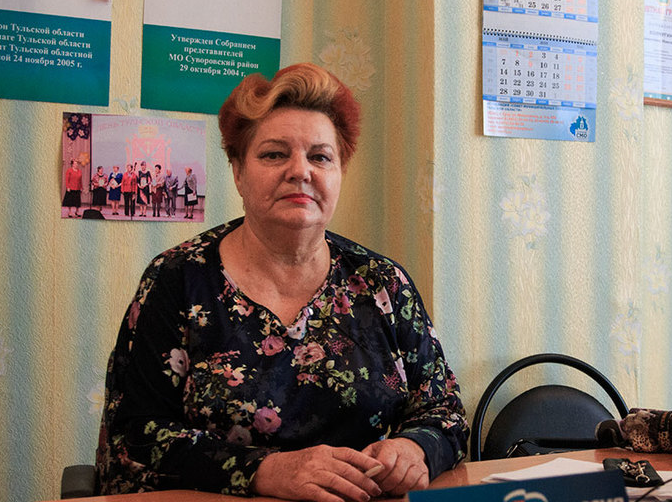 Корпоративное добровольчество
Черепетская ГРЭС имени Д.Г. Жимерина

 АО «Интер РАО – Электрогенерация»
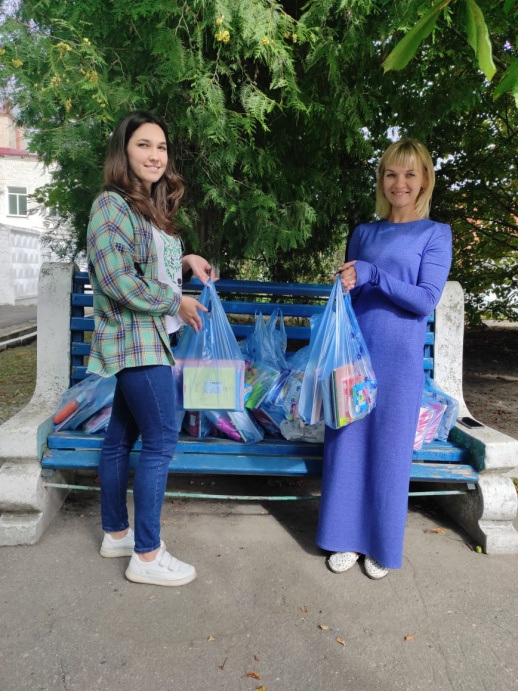 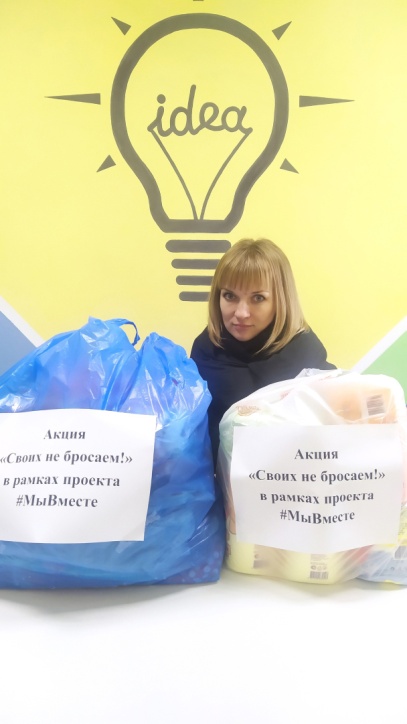 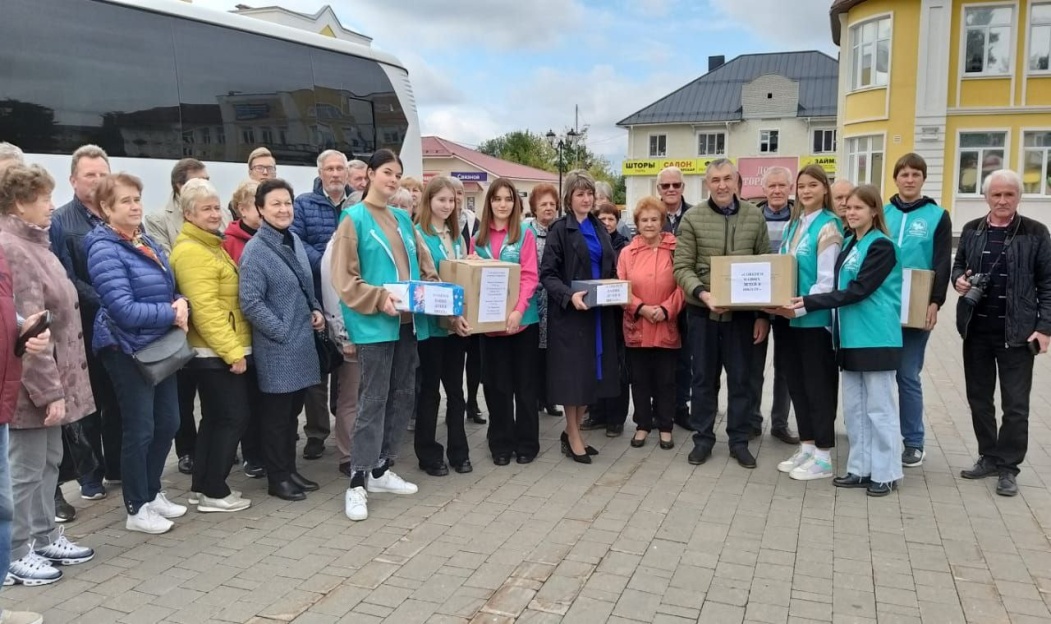 Объём финансирования
Общий бюджет на реализацию молодежной политики (муниципальный уровень) (тыс. руб.) с дроблением:
кадры (фонд оплаты труда, обучение, командировки)- 4310600
объекты инфраструктуры: содержание- 6220500
мероприятия – 1157700
Всего:
Общий объем бюджета муниципальных организаций/учреждений в части молодежной политики (тыс. руб.) (средства учреждений сферы молодежной политики )- 6263200
Основной актив добровольцев ЦПД
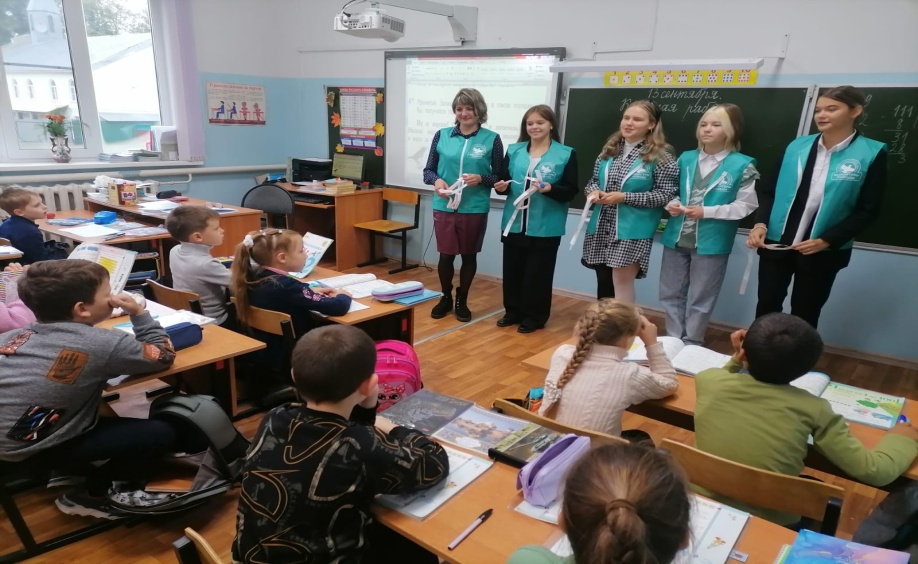 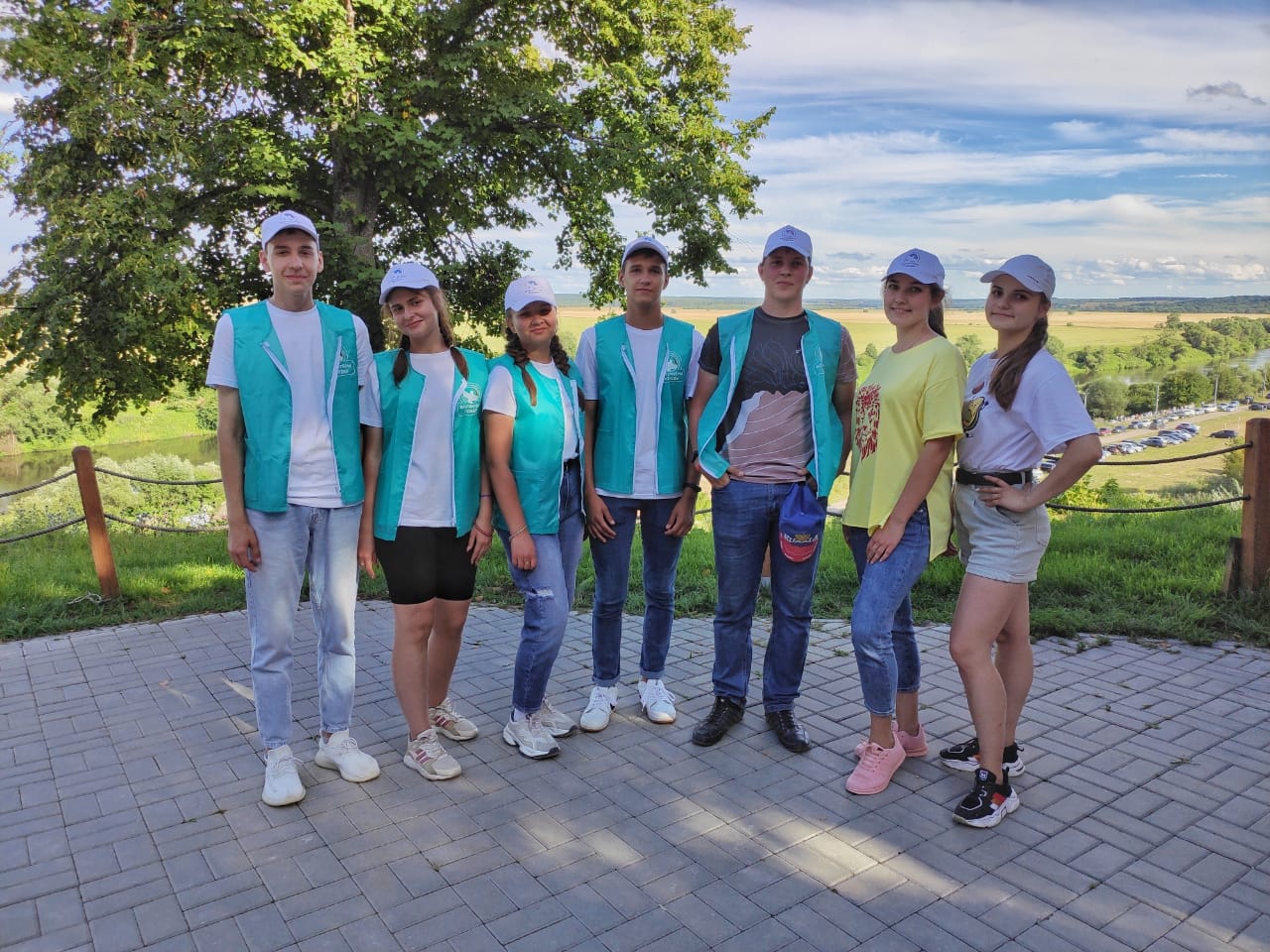 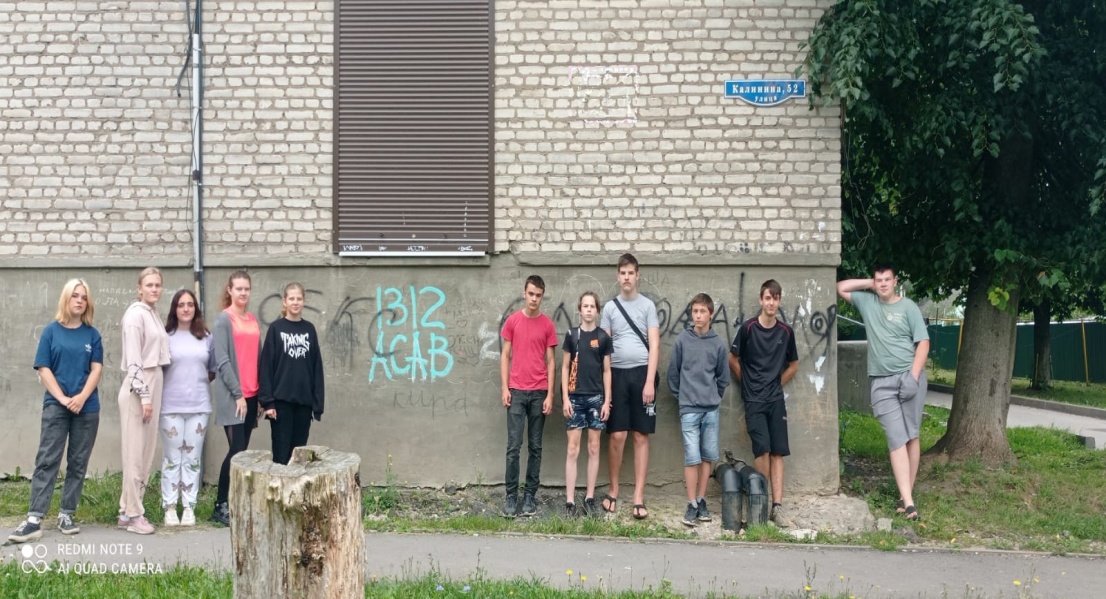 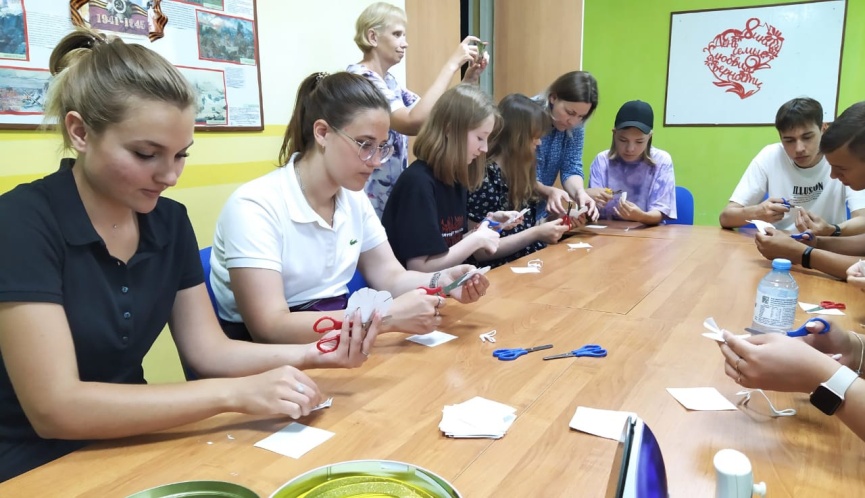 Основной актив добровольцев ЦПД
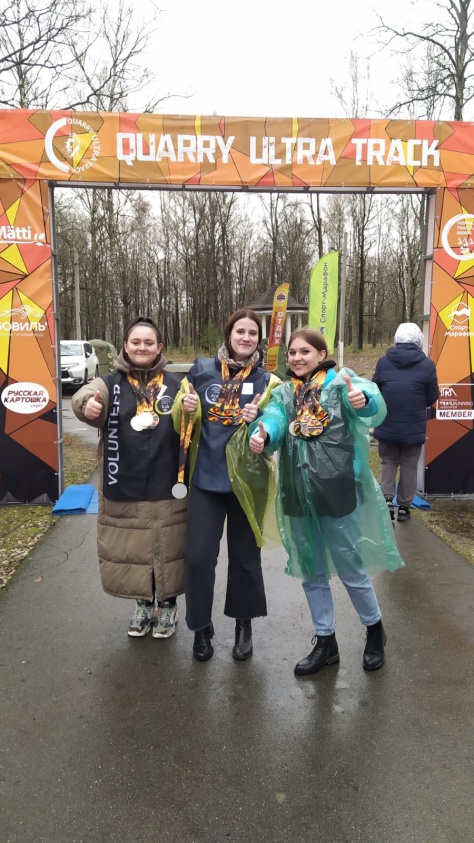 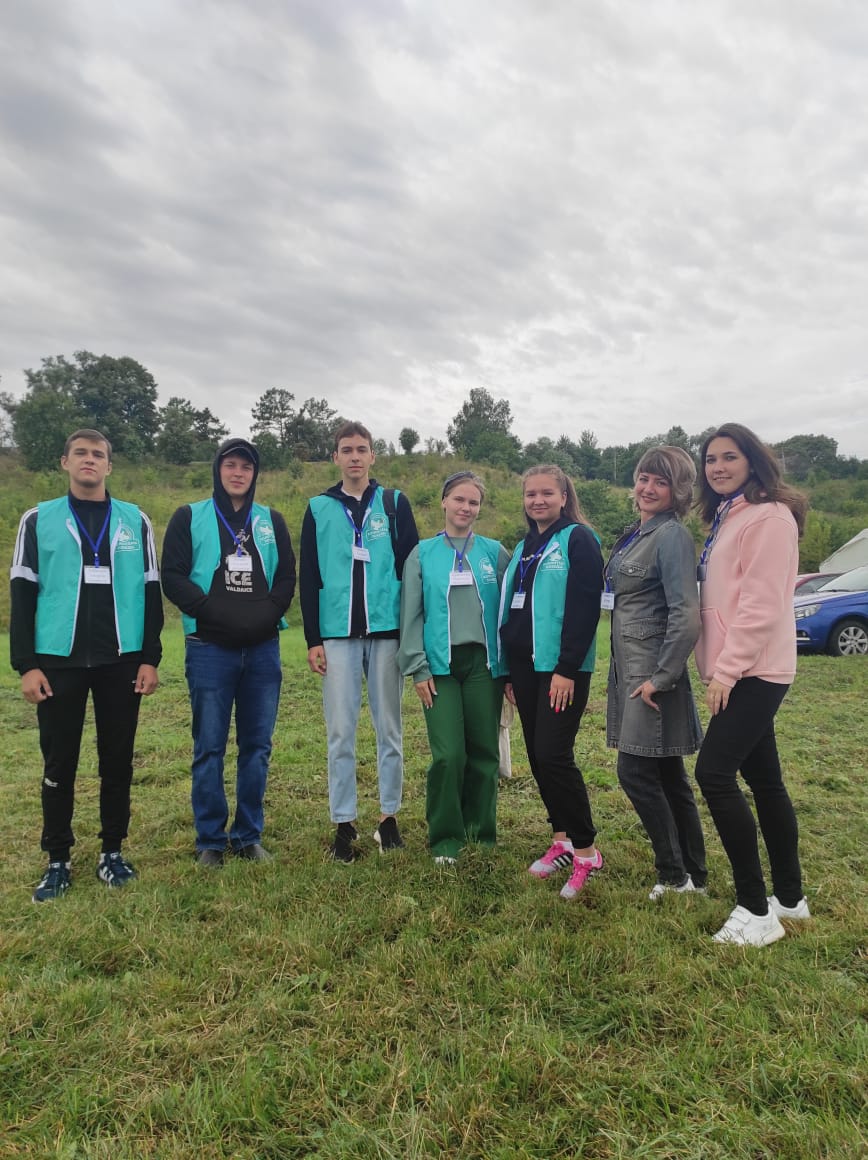 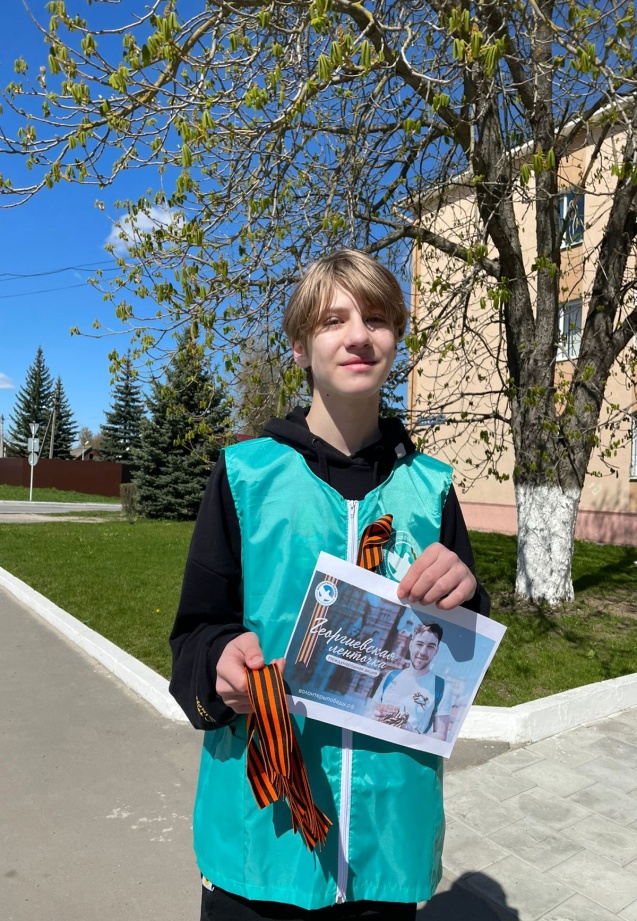 Ключевые муниципальные мероприятия. Благотворительный концерт в помощь девочке Алисе, болеющей ретинобластома – редкий вид рака глаза.
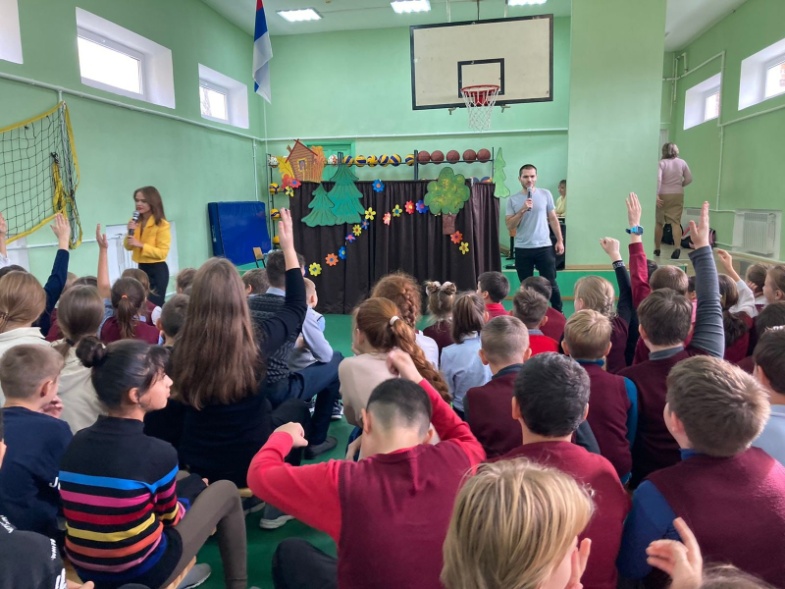 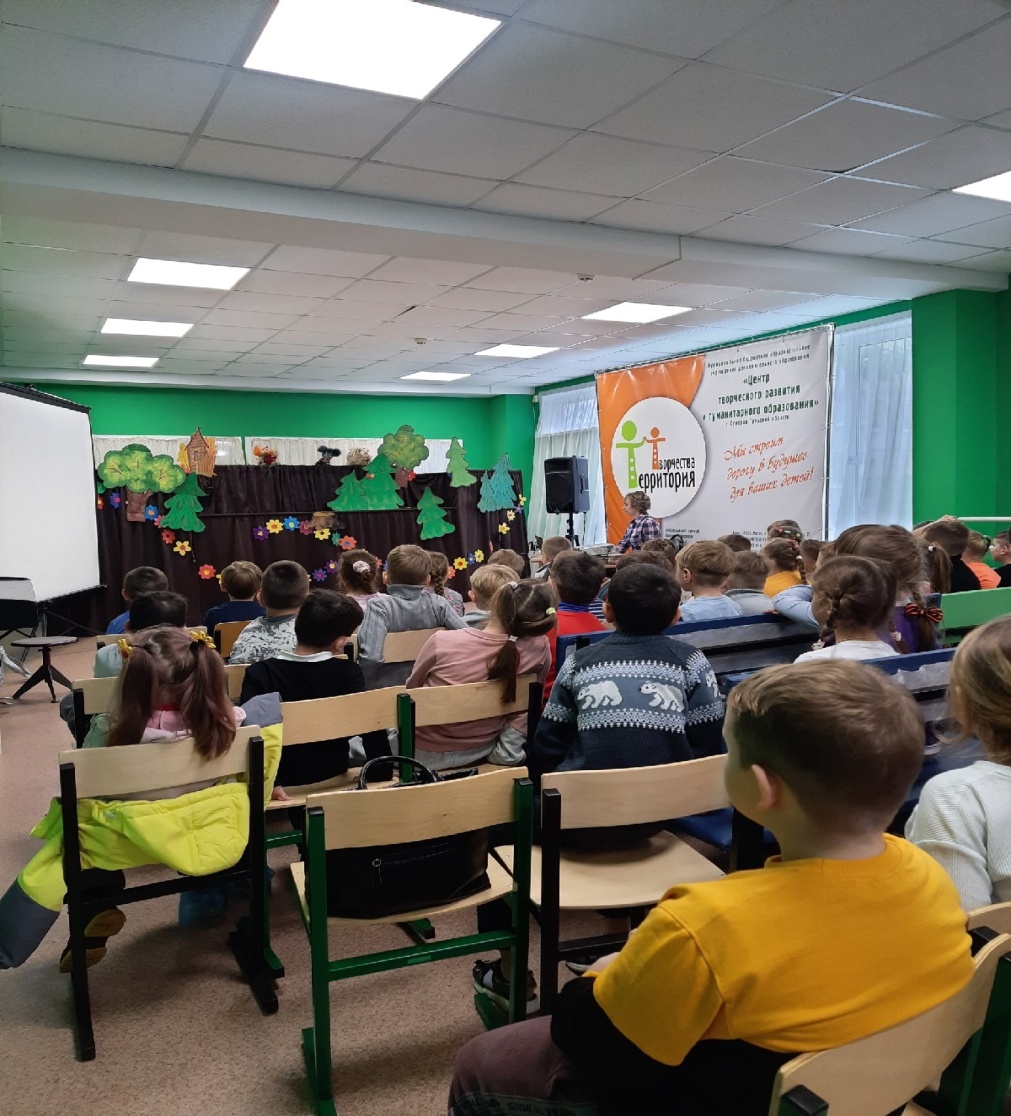 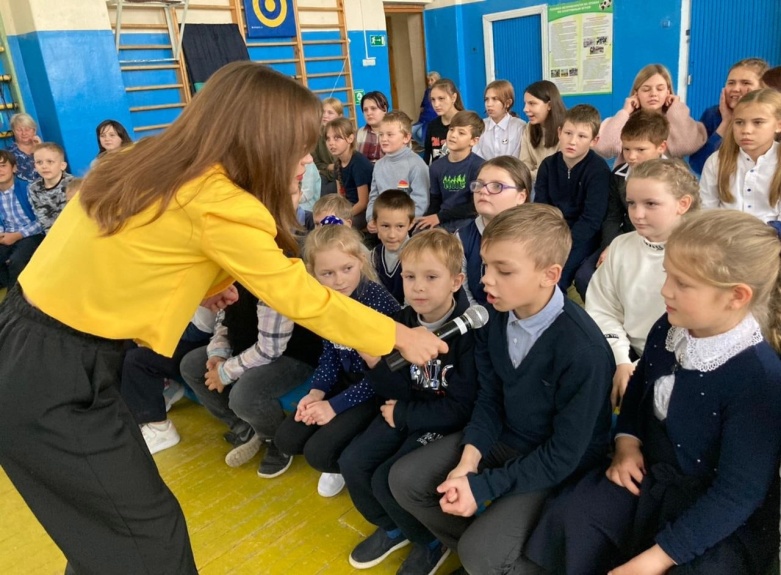 Уникальный опыт. Работа с многодетными семьями
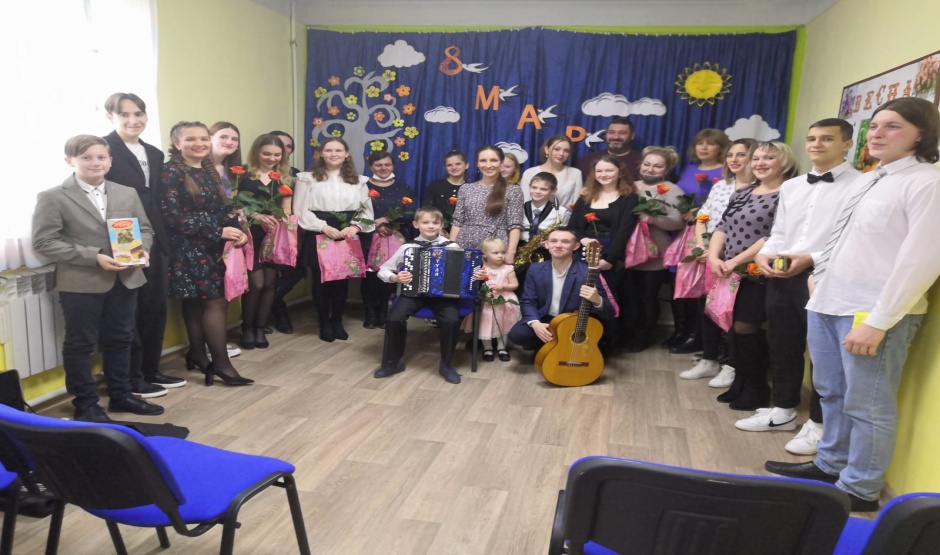 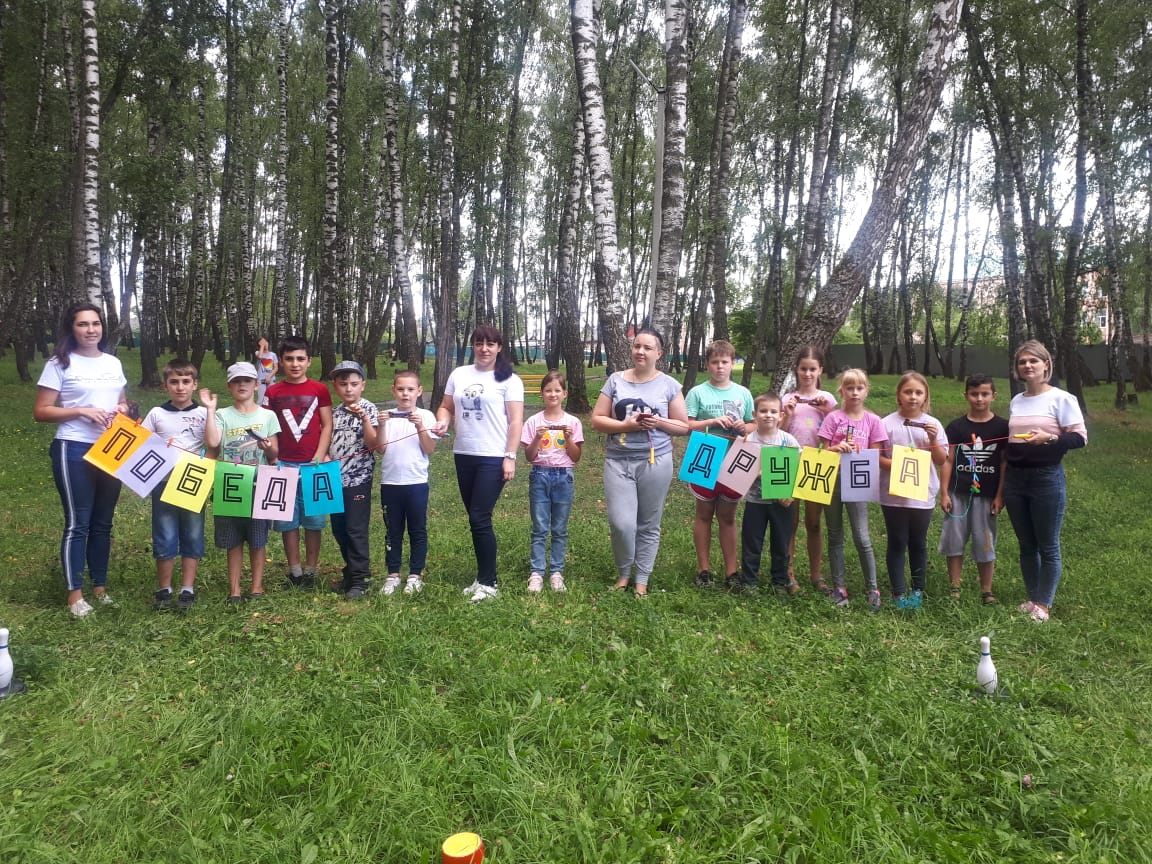 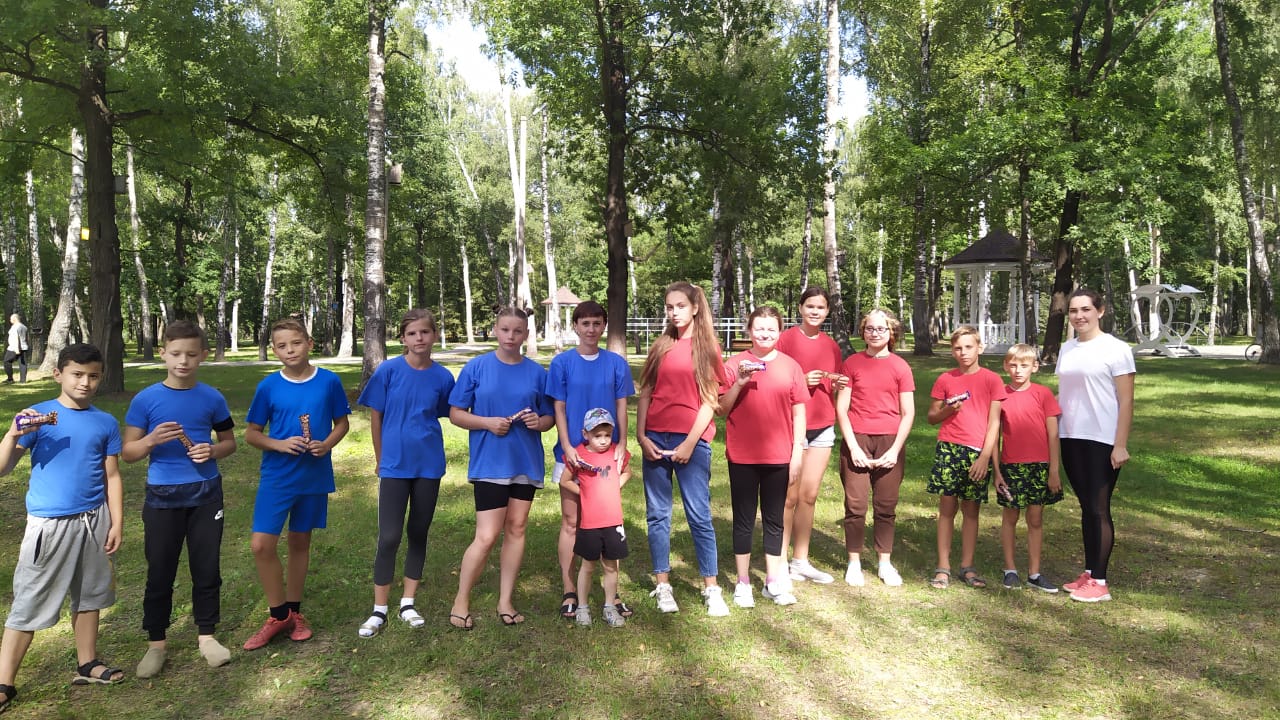 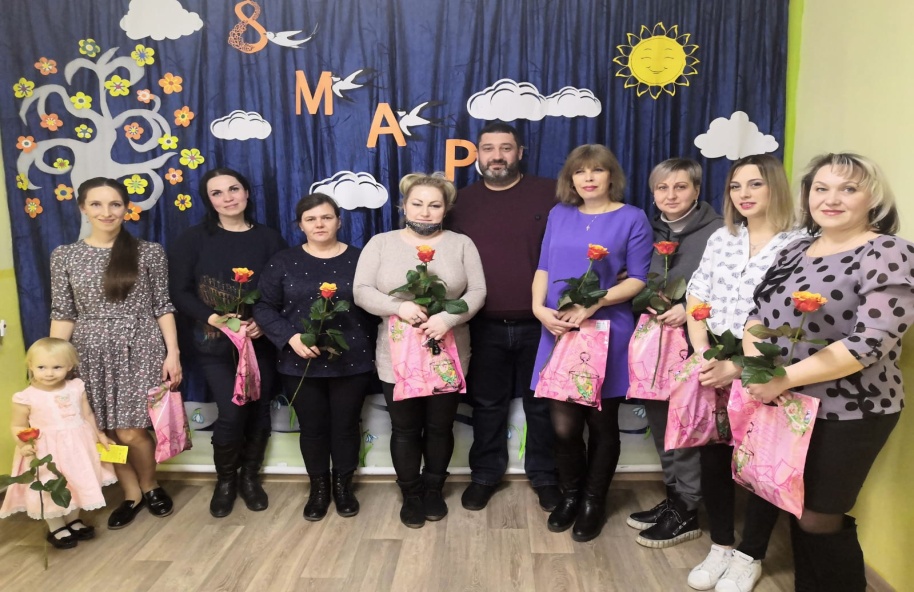 Спасибо за внимание!